Figure 3. Impact of circulating steroid levels on GM volumes across boys and girls resulting from whole-brain ...
Cereb Cortex, Volume 19, Issue 2, February 2009, Pages 464–473, https://doi.org/10.1093/cercor/bhn100
The content of this slide may be subject to copyright: please see the slide notes for details.
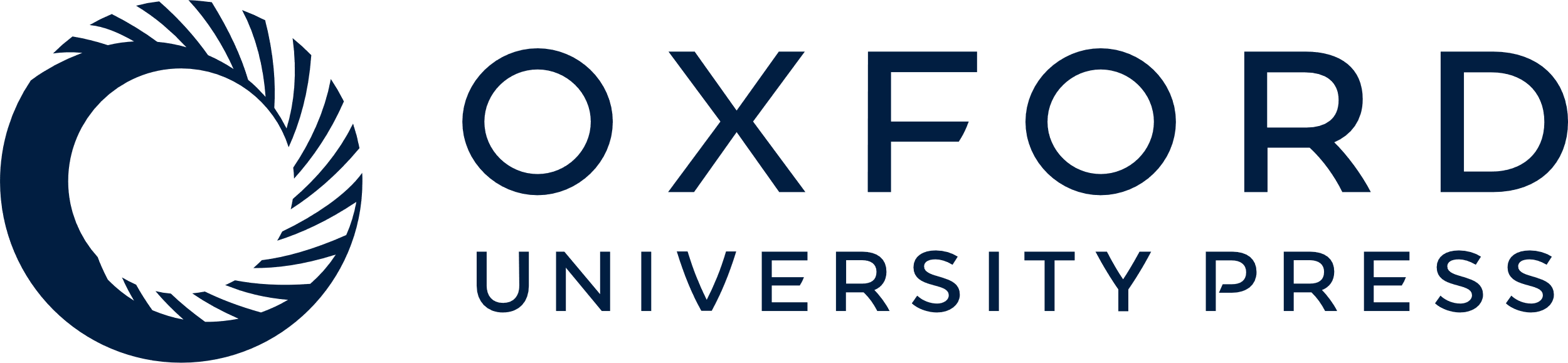 [Speaker Notes: Figure 3. Impact of circulating steroid levels on GM volumes across boys and girls resulting from whole-brain regression analyses, thresholded at P < 0.001 on voxel level, corrected for multiple comparisons at P < 0.05 on cluster level, and overlaid on a mean structural image of the sex-specific group. Turquoise color represents positive TEST effects, blue color negative TEST effects, and red color positive EST effects on GM volumes.


Unless provided in the caption above, the following copyright applies to the content of this slide: © The Author 2008. Published by Oxford University Press. All rights reserved. For permissions, please e-mail: journals.permissions@oxfordjournals.org]